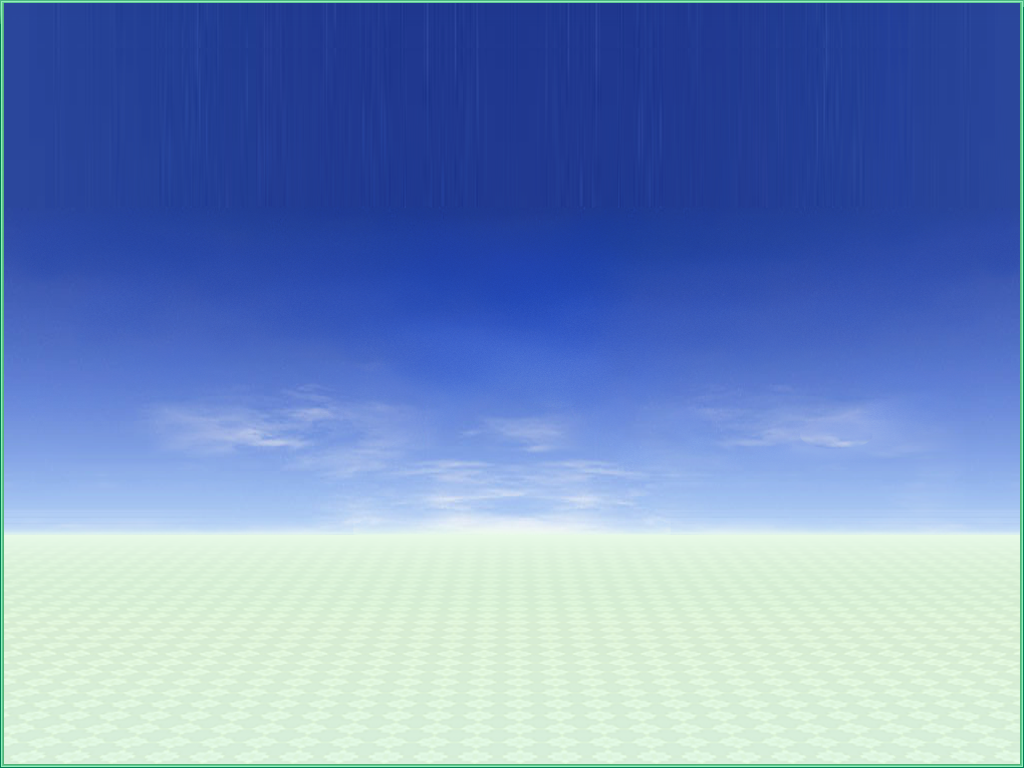 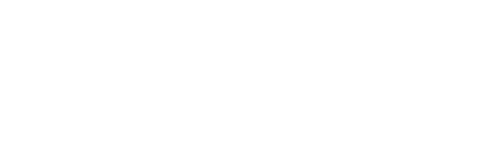 سیره سیاسی و مبارزاتی اهل بیت عصمت و طهارت (علیهم السلام)
دکترمحمد حسین رجبی
تنظیم از: معاونت تربیت و آموزش عقیدتی سیاسی نمایندگی ولی فقیه در سپاه
مرداد 1396
سیره سیاسی مبارزاتی معصومین (علیه السلام) از پیامبر (صلی الله علیه و آله) تا امام حسین (علیه السلام)
مقدمه
برخی از اهداف ائمه (علیه السلام)
*علت اصلی نزاع خلفا با ائمه،داعیه حکومت اسلامی آن ها بوده است.
بخش اول: پیامبر اعظم (صلی الله علیه و آله)
مراحل تکامل روحی پیامبر(ص) پیش از بعثت
بعثت آغاز جهاد همه جانبه پیامبر(ص)
دوره سیزده ساله دعوت در مکه
بخش اول:پیامبر اعظم (صلی الله علیه و آله)
دین از سیاست جدا نیست.
دوران مدینه نمونه، والگوی مالکیت اسلامی
هدف پیامبر(ص) از هجرت به مدینه
بخش اول:پیامبر اعظم (صلی الله علیه و آله)
ایمان و معنویت
قسط و عدل
علم و معرفت
صفا و اخوت
صلاح اخلاقی و رفتاری
اقتدار و عزت
کار و حرکت و پیشرفت دائمی
سه خصوصیت اصلی یهودی های مدینه
* فضل تقدم صدیقه کبری (سلام الله علیها) در دفاع از ولایت

   * مبارزه مستمر با غاصبان خلافت
حراست از نظام اسلامی
تثبیت نظام اسلامی
بخش دوم : امامت
1- سکوت و همکاری امام (25 سال میان رحلت پیامبر (ص) تا آغاز خلافت امیرالمؤمنین)
2- دوره به قدرت رسیدن علی (ع) (4 سال و 9 ماه خلافت علی(ع) و چند ماه امام حسن(ع))
3 - شروع کار نیمه مخفی شیعه(20 سال میانه صلح امام حسن (ع) و حادثه شهادت امام حسین(ع))
4- تعقیب و ادامه مبارزه پنهانی تشکیلاتی در برنامه دراز مدت
مهمترین عنصر در زندگی ائمه ، مبارزه حاد سیاسی با هدف تشکیل حکومت علوی بوده است.
بخش سوم : امیر المؤمنین (علیه السلام)
* جهاد امیرالمؤمنین (علیه السلام)
1- جهاد  در محراب عبادت  و میدان های مبارزه
2- جهاد در میدان حکومت

* دوران سکوت و همکاری
1- پس از رحلت پیامبر (ص) سخت ترین دوران ها
2- در هر حادثه ای در طول این 25 سال ، ایشان «خود» و «منیت» را زیر پا گذاشت.
3- ماجرای شش نفره پس از مرگ خلیفه دوم
4- ماجرای قتل عثمان  و موضع گیری امیرالمؤمنین (ع)
بخش سوم : امیر المؤمنین (علیه السلام)
* دوران خلافت:
1- بعد از رسیدن به حکومت ، ملاحظه هیچ کس را نکرد
2- علی (ع) را عدلش به خاک و خون غلتاند
3- بازگرداندن اموال به ناحق غصب شده به بیت المال
4- نارضایتی برخی از خواص در مورد تقسیم مساوی بیت المال

* هزینه اجرای عدالت برای علی (ع) بعد از وقوع سه جنگ بود:
1- جنگ جمل (قاسطین)
2- جنگ صفین (ناکثین)
3- جنگ نهروان (مارقین)
تفاوت عمده زمان علی (ع) و پیامبر (ص) :
بخش چهارم : حضرت فاطمه الزهرا (س)
بخش چهارم : حضرت فاطمه الزهرا (س)
بخش پنجم : امام حسن (ع)
بخش پنجم : امام حسن (ع)
بخش پنجم : امام حسن (ع)
بخش پنجم : امام حسن (ع)
فصل ششم : امام حسین (علیه السلام)
دو آفت که همواره نظام اسلامی را تهدید می کند
اسلام «جهاد» را ، راه علاج این دو آفت قرار داده است
هدف قیام امام حسین (علیه السلام)
دو نوع انحرافی که  ممکن بود در جامعه اسلامی بوجود آید:
قیام امام حسین(ع) : یک اصلاح و مصداقی از امر به معروف و نهی از منکر:
"هدف از قیام امام حسین (ع) برای احیای روحیه 
مسئولیت پذیری و ظلم ستیزی بود"
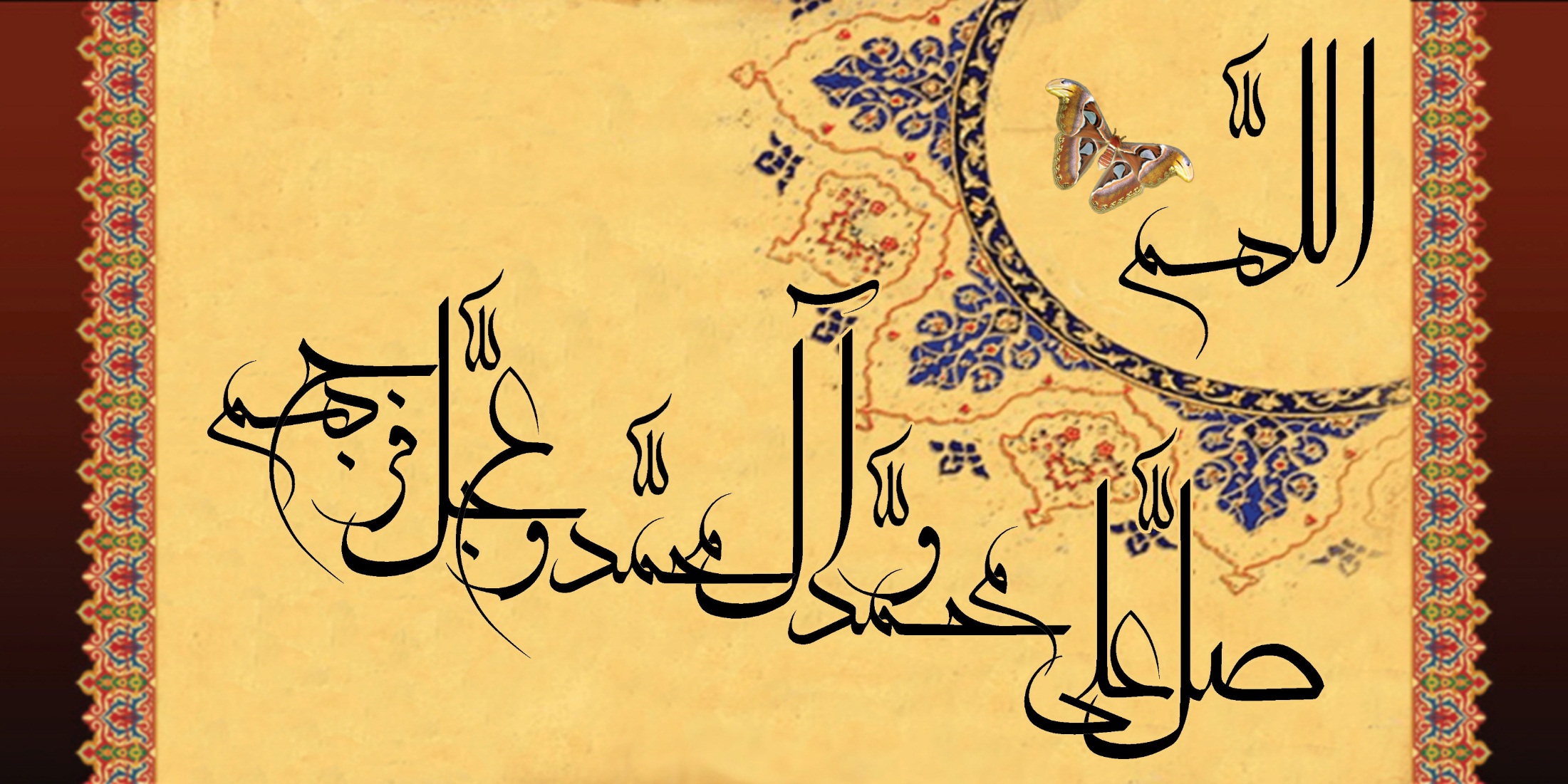